BÀI 13.     MỘT SỐ NGUYÊN LIỆU
MỘT SỐ NGUYÊN LIỆU THÔNG DỤNG
2. MỘT SỐ TÍNH CHẤT VÀ ỨNG DỤNG CỦA NGUYÊN LIỆU
3. SỬ DỤNG NGUYÊN LIỆU AN TOÀN, HIỆU QUẢ VÀ ĐẢM BẢO SỰ PHÁT TRIỂN BỀN VỮNG
MỘT SỐ NGUYÊN LIỆU THÔNG DỤNG
CÂU 1. Em hãy nêu tên các nguyên liệu ở các hình a, b, c, d
CÂU 2. Có thể tạo nên vật liệu và sản phẩm nào từ các nguyên liệu trên?
MỘT SỐ NGUYÊN LIỆU THÔNG DỤNG
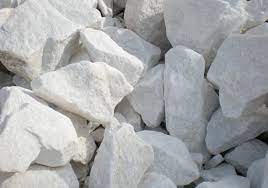 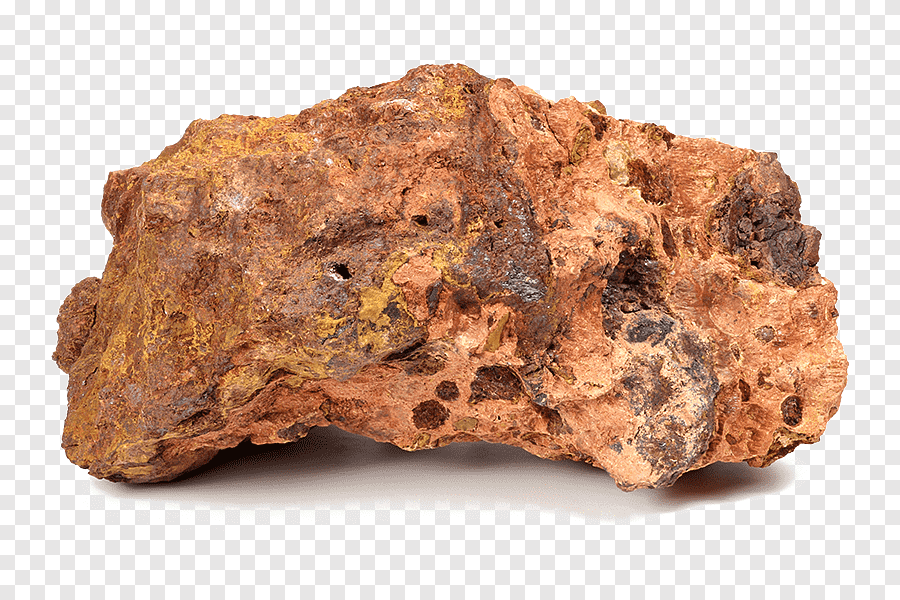 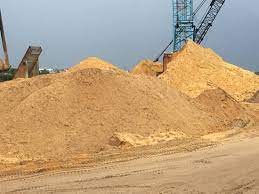 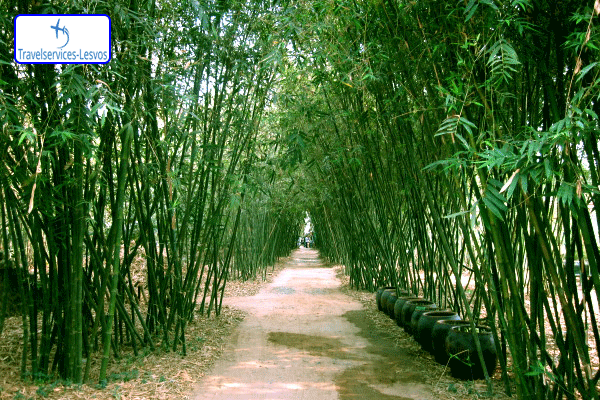 CÂU 2. Có thể tạo nên vật liệu và sản phẩm nào từ các nguyên liệu trên?
Đá vôi nung thành vôi để xây nhà (vôi là vật liệu – nhà là sản phẩm)
Đá vôi + cát để sản xuất xi măng làm đường bê tông ( xi măng là vật liệu – đường bê tông là sản phẩm)
Quặng bauxite là nguyên liệu dùng để sản xuất vật liêu nhôm
Tre là nguyên liệu cho ngành sản xuất đan lát:rổ, rá, mành, chõng tre,…
MỘT SỐ NGUYÊN LIỆU THÔNG DỤNG
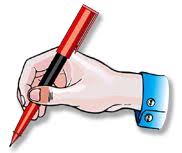 Nguyên liệu: là vật liệu tự nhiên (vật liệu thô) chưa qua xử lí và cần được chuyển hóa để tạo ra sản phẩm
2. MỘT SỐ TÍNH CHẤT VÀ ỨNG DỤNG CỦA NGUYÊN LIỆU
Rắn
Rắn
Lỏng
Rắn
-Cứng
-Tạo thành vôi khi bị phân hủy
-Ăn mòn tạo thành thạch nhũ trong hang động
-Dạng hạt cứng
-Tạo với xi măng thành hỗn hợp dạng cứng
-Khi làm bay hơi nước sẽ thu được muối ăn
-Cứng
-Dẫn nhiệt
-Bị ăn mòn
Sản xuất vật liệu xây dựng: vôi, xi măng,…
Sản xuất muối ăn, xút, khí chlorine
Điều chế kim loại, sản xuất phân bón,…
Sản xuất thủy tinh, bê tông,…
2. MỘT SỐ TÍNH CHẤT VÀ ỨNG DỤNG CỦA NGUYÊN LIỆU
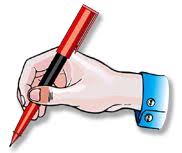 Các nguyên liệu khác nhau có tính chất khác nhau như: tính cứng, dẫn điện, dẫn nhiệt, khả năng bay hơi, cháy, hòa tan, phân hủy, ăn mòn,…
Dựa vào tính chất của nguyên liệu mà ta sử dụng chúng vào những mục đích khác nhau
3. SỬ DỤNG NGUYÊN LIỆU AN TOÀN, HIỆU QUẢ VÀ ĐẢM BẢO SỰ PHÁT TRIỂN BỀN VỮNG
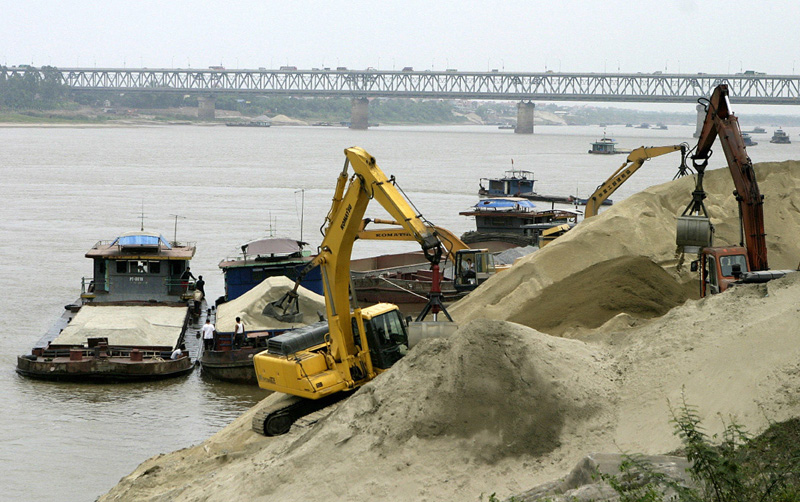 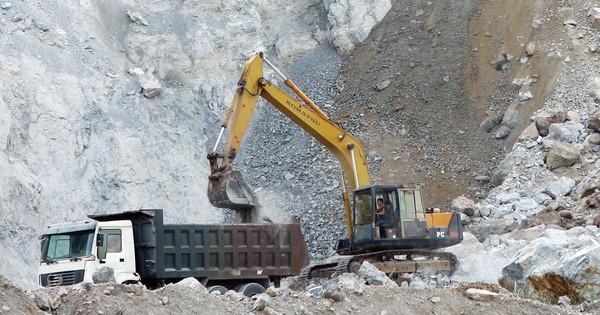 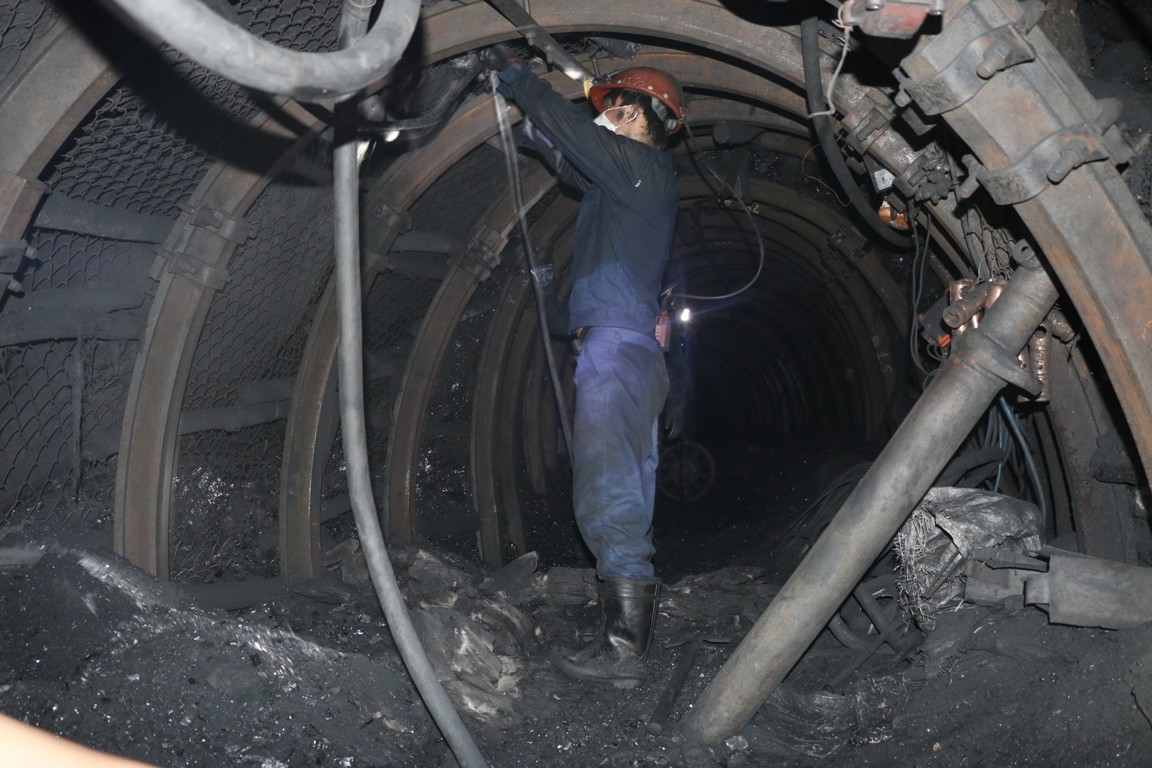 Câu 1. Việc khai thác các nguyên liệu khoáng sản tự phát có đảm bảo an toàn không? Giải thích?
Câu 2. Sử dụng nguyên liệu như thế nào để đảm bảo an toàn, hiêu quả?
Câu 1: Việc khai thác tự phát không đảm bảo an toàn do thiếu hạ tầng kĩ thuật phù hợp để phục vụ khai thác.
Câu 2: Nguyên liệu phải sử dụng tối đa theo quy trình khép kín để tận dụng các phụ phẩm và phế thải.
Câu 3: Nguyên liệu sản xuất không phải là nguồn tài nguyên vô hạn. Do đó cần sử dụng một cách hiệu quả, tiết kiệm, an toàn và hài hòa về lượi ích kinh tế, xã hội, môi trường.
CHÚ Ý:
Khoáng sản là khoáng vật, khoáng chất có ích được tích tụ tự nhiên ở thể rắn, lỏng, khí, tồn tại trong lòng đất.
3. SỬ DỤNG NGUYÊN LIỆU AN TOÀN, HIỆU QUẢ VÀ ĐẢM BẢO SỰ PHÁT TRIỂN BỀN VỮNG
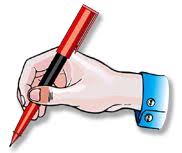 Nguyên liệu khoáng sản là tài sản quốc gia. Mọi cá nhân, tổ chức khai thác phải được cấp phép theo luật khoáng sản.
Tận thu nguyên liệu sẽ làm cạn kiệt tài nguyên.
Khai thác nguyên liệu trái phép có thể gây nguy hiểm do mất an toàn lao động, ảnh hưởng đến môi trường
3. SỬ DỤNG NGUYÊN LIỆU AN TOÀN, HIỆU QUẢ VÀ ĐẢM BẢO SỰ PHÁT TRIỂN BỀN VỮNG
b. Tìm hiểu sử dụng nguyên liệu
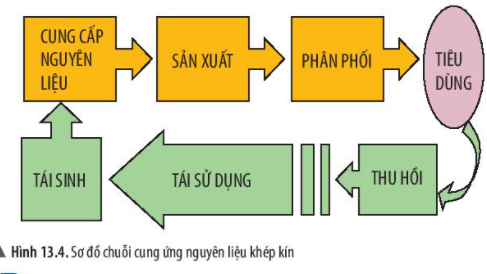 1
2
3
6
4
5
3. SỬ DỤNG NGUYÊN LIỆU AN TOÀN, HIỆU QUẢ VÀ ĐẢM BẢO SỰ PHÁT TRIỂN BỀN VỮNG
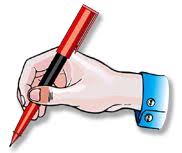 Nguyên liệu sản xuất không phải là nguồn tài nguyên vô hạn, do đó cần sử dụng đúng một cách có hiệu quả, tiết kiệm, an toàn, hài hòa để đảm bảo lợi ích kinh tế, xã hội và môi trường.
Em có thể làm được những sản phẩm nào khi sử dụng chất thải sinh hoạt làm nguyên liệu?
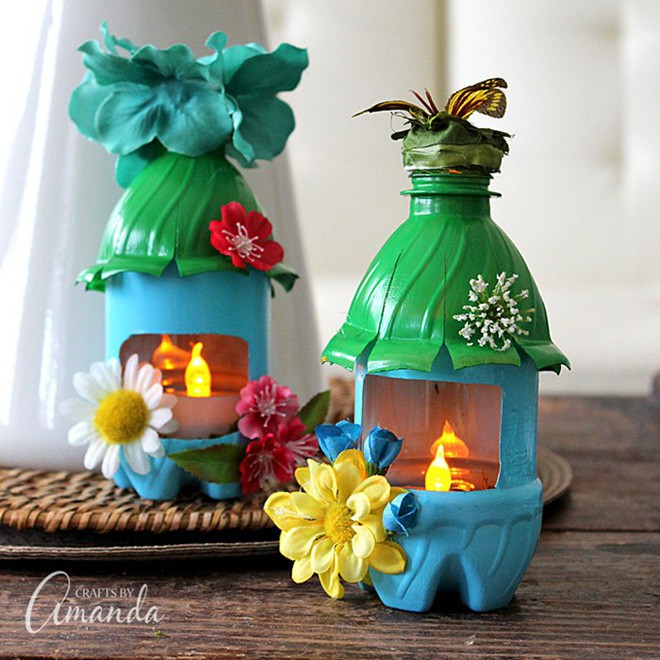 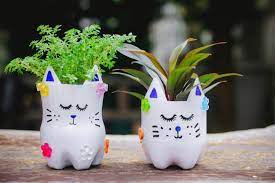 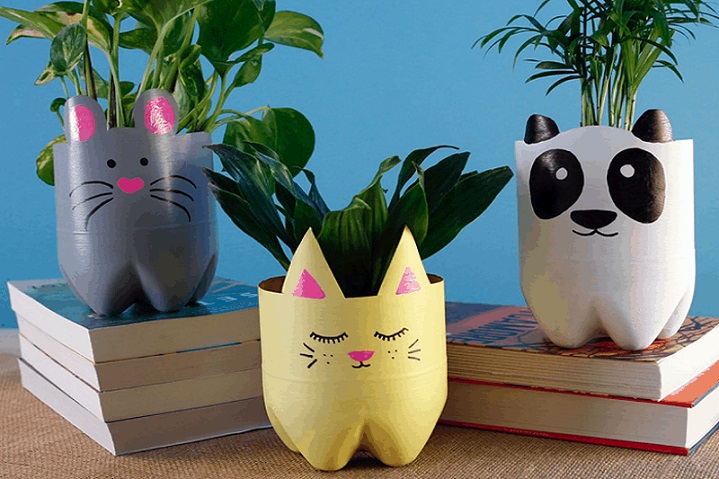 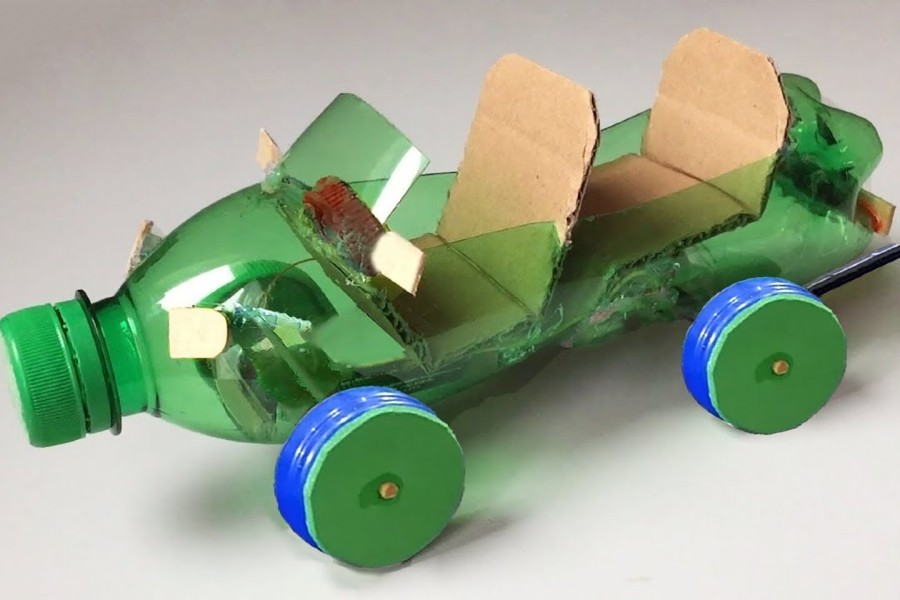 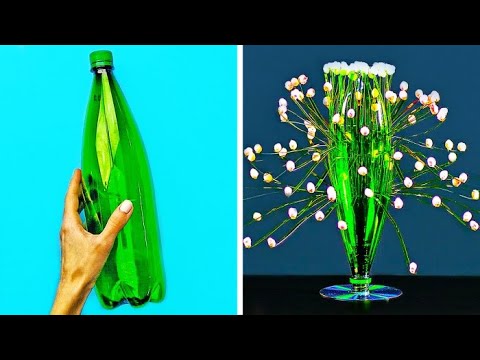 CHIA NHÓM
1: 1>5, 41
2: 5>10,42
3: 11> 15, 43
4: 16> 20, 
5: 21>25
6: 26>30
7: 31> 35, 44
8: 36> 40, 34
NHIÊM VỤ:
Các nhóm tìm hiểu  về thực phẩm

+ kể tên một số hình ảnh, về lương thực
+ tính chất của lương thực
+ ứng dụng